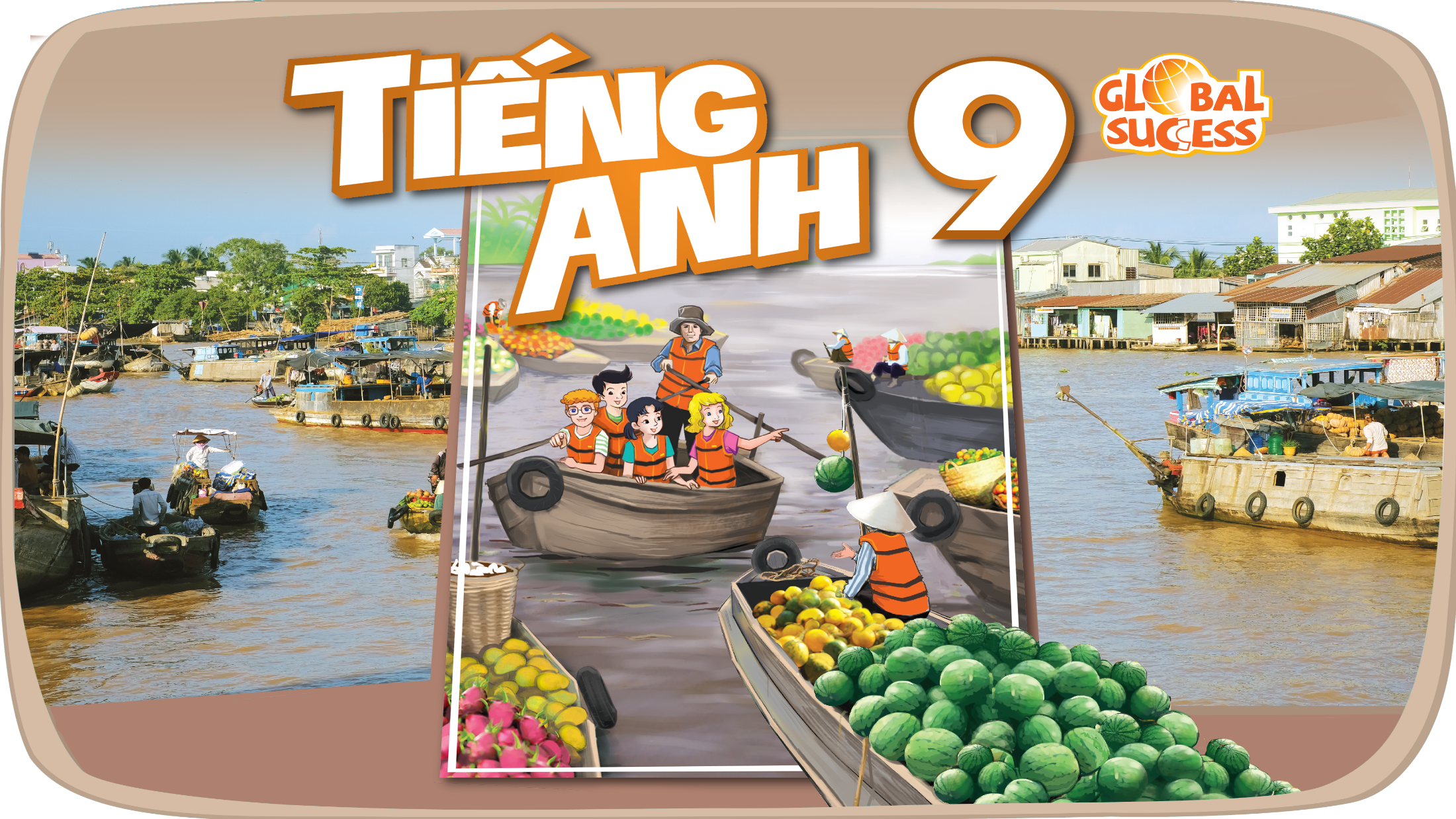 OUR EXPERIENCES
5
Unit
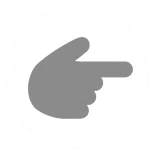 LESSON 7: LOOKING BACK AND PROJECT
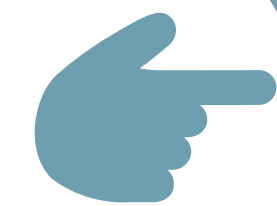 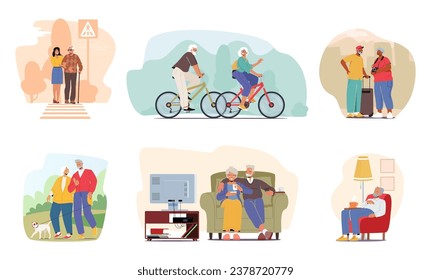 1
LESSON 7: LOOKING BACK & PROJECT
LESSON 1: GETTING STARTED
WARM-UP
Warm-up
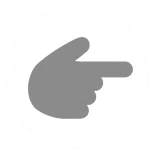 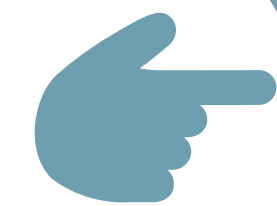 Task 1: use the adjectives in the box to describe the experiences. add any other adjectives you can think of. 
Task 2: Complete the sentences with the phrases in the box.
VOCABULARY
Task 3: Complete the sentences with the correct present perfect forms of the verbs in brackets.
Task 4: Put the verbs in brackets in the present perfect to complete the letter.
GRAMMAR
Think of your most memorable experience. use the questions below. 
Work in group to make a poster then present it to the class.
PROJECT
Wrap-up
Homework
CONSOLIDATION
WARM-UP
BRAINSTORMING:
Work in 4 teams
Write as many adjectives describing experiences as possible in 2 minutes.
Experiences
VOCABULARY
1
Use the adjectives in the box to describe the experiences. add any other adjectives you can think of.
brilliant		exhilarating			exciting 		 helpless
special		 embarrassing		amazing  
thrilling 		unpleasant 			memorable
1. riding a jeep up to the mountain top 				______
2. touring an area with mountains and villages 			______
3. Being bullied							 	______
4. joining team building activities  					______
5. not revising previous lessons before the exams		______
VOCABULARY
2
Complete the sentences with the phrases in the box.
went blank		exploring a site 		learnt it by rote an eco-tour		team building activities
1. I couldn’t answer her questions because I just ______________. 
2. My mind suddenly _____________ when she asked me about our plan.
3. The most memorable part of our picnic was _______________ by the mountain.
learnt it by rote
went blank
exploring a site
VOCABULARY
2
Complete the sentences with the phrases in the box.
went blank		exploring a site 		learnt it by rote an eco-tour		team building activities
4. We are now more aware of environment protection after we took ______________. 
5. After we joined _____________________, we all got closer to each other.
an eco-tour
team building activities
GRAMMAR
Complete the sentences with the correct present perfect forms of the verbs in brackets.
3
1. I (invite) ____________ some of my friends to my birthday party. 
2. ______ the students (finish) ________ all their assignments yet? 
3. Their children (never be) _______________ out of their village before. 
4. He won’t go to the cinema tonight. He (see) ________ that film already. 
5. She (not cook) _______________ for herself before, so she is not sure about what to do first.
have invited
Have
finished
have never been
has seen
has never cooked
GRAMMAR
4
Put the verbs in brackets in the present perfect to complete the letter.
Dear Nick, 
How are you? Are you having a good time in Ha Noi? We’re having a great time here in London. We (1. be) _________ here for four days and we (2. do) __________ many interesting things. We (3. visit) ____________ the Tower of London and (4. watch) _____________ the traditional Changing of the Guard. It was so wonderful to see it and I took a lot of pictures too….
have been
have done
have visited
have watched
GRAMMAR
4
Put the verbs in brackets in the present perfect to complete the letter.
We also (5. have) _____________  a ride on the famous London Eye.We were excited to view the whole city. We haven’t checked out the Windsor Castle yet. We also (6. make) _______________ a plan to visit Windsor Castle and Stonehenge, so we’re going there tomorrow. We can’t wait to explore the Windsor Castle and the prehistoric monument - Stonehenge. 
See you next week,  
Akiko
have (also) had
have (also) made
PROJECT
1
Think of your most memorable experience. use the questions below.
– What is the experience? 
– When did it happen?– What did you do then?
– How did you feel? 
– Why is it your most memorable experience?
PROJECT
2
Make a poster of your experience with pictures or photos and then present to the whole class.
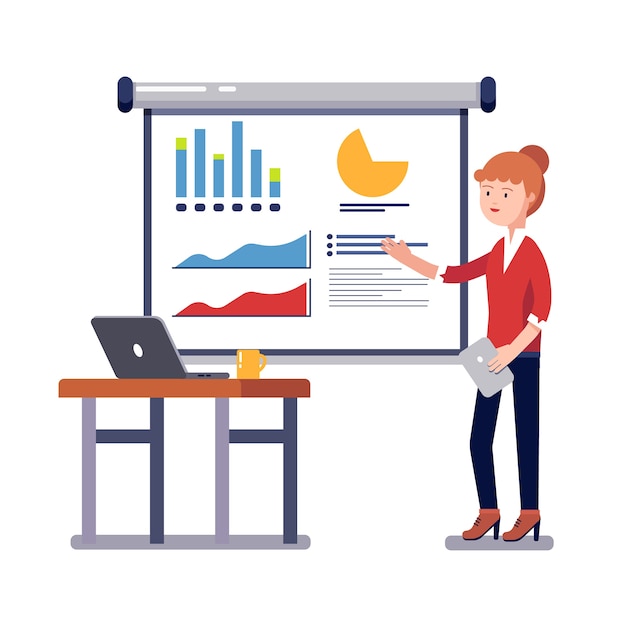 CONSOLIDATION
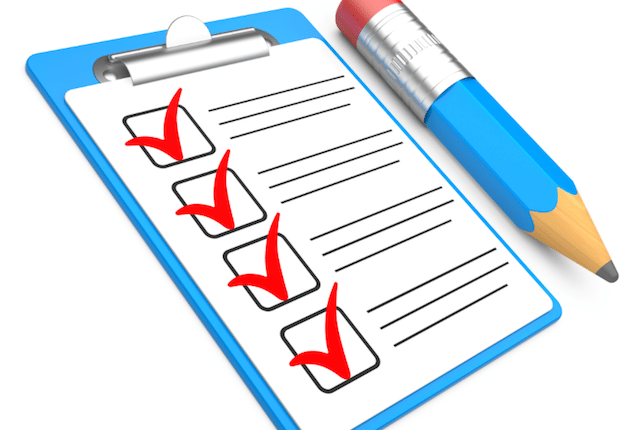 1
Wrap-up
What have we learned in this lesson?
Review vocabulary related to experiences
Review the present perfect tense
CONSOLIDATION
2
Homework
Prepare for the next lesson.
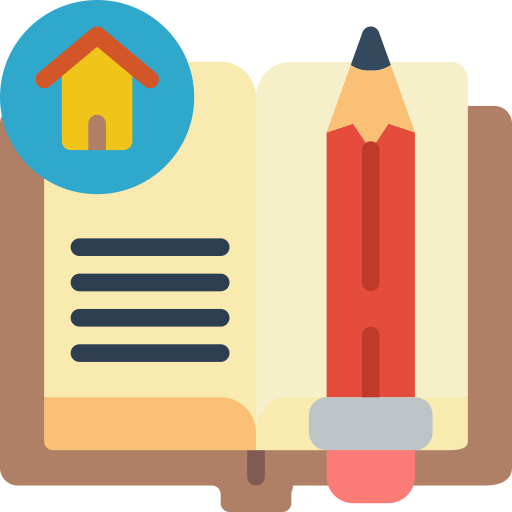 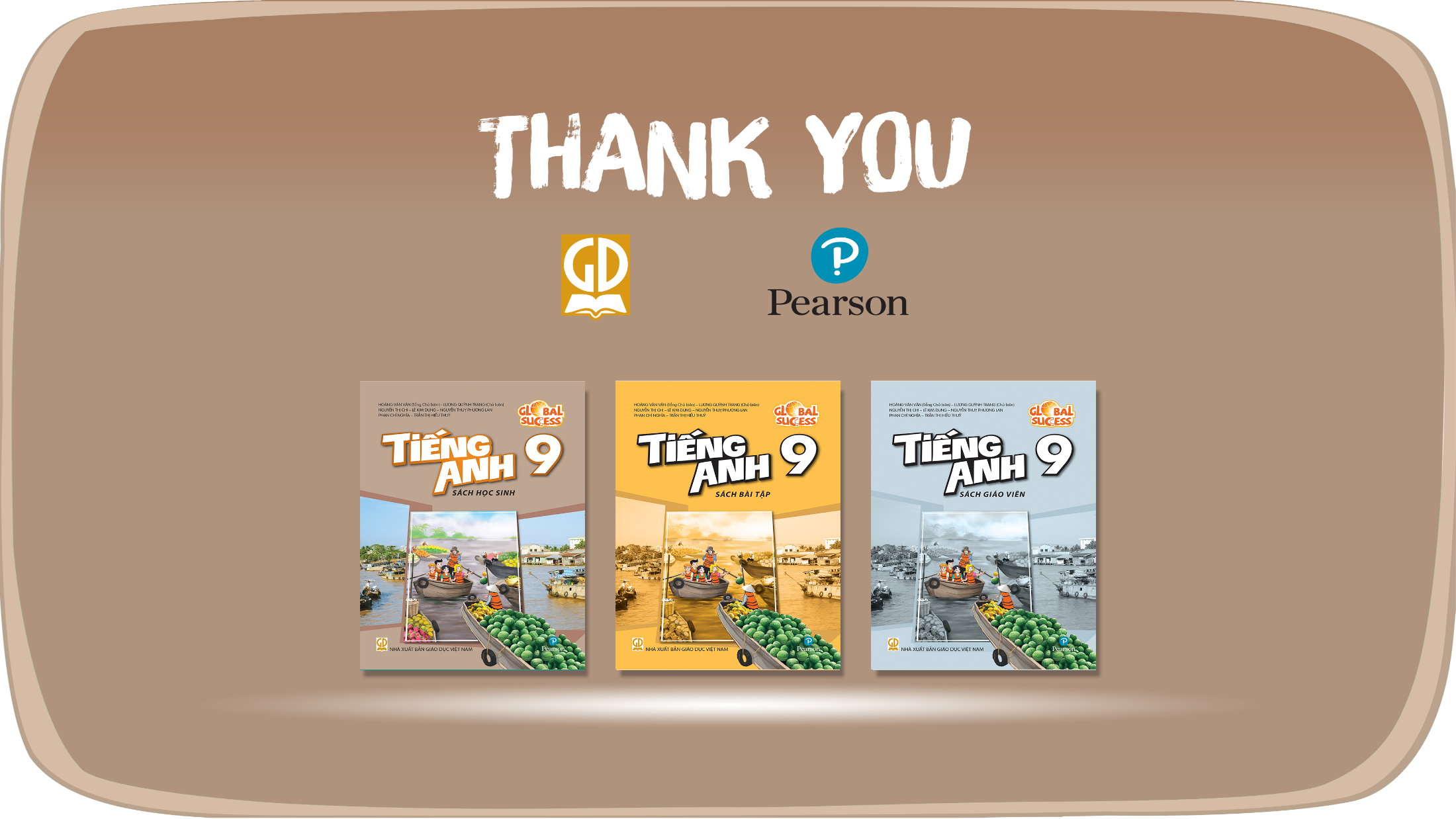 Website: hoclieu.vn
Fanpage: facebook.com/www.tienganhglobalsuccess.vn/